Real estate
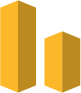 Consulting
Dominique Spencer
Real estate consulting
A: 5703 Rippin Crescent Apt. 
85, New Tremaine
P: +1 012-345-6789
S: example.com
E: example@mail.com
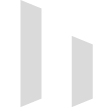